Front page [title]
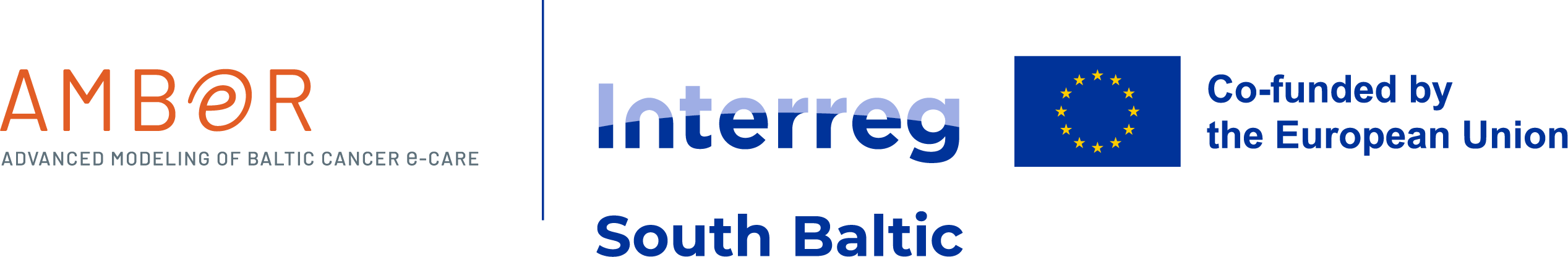 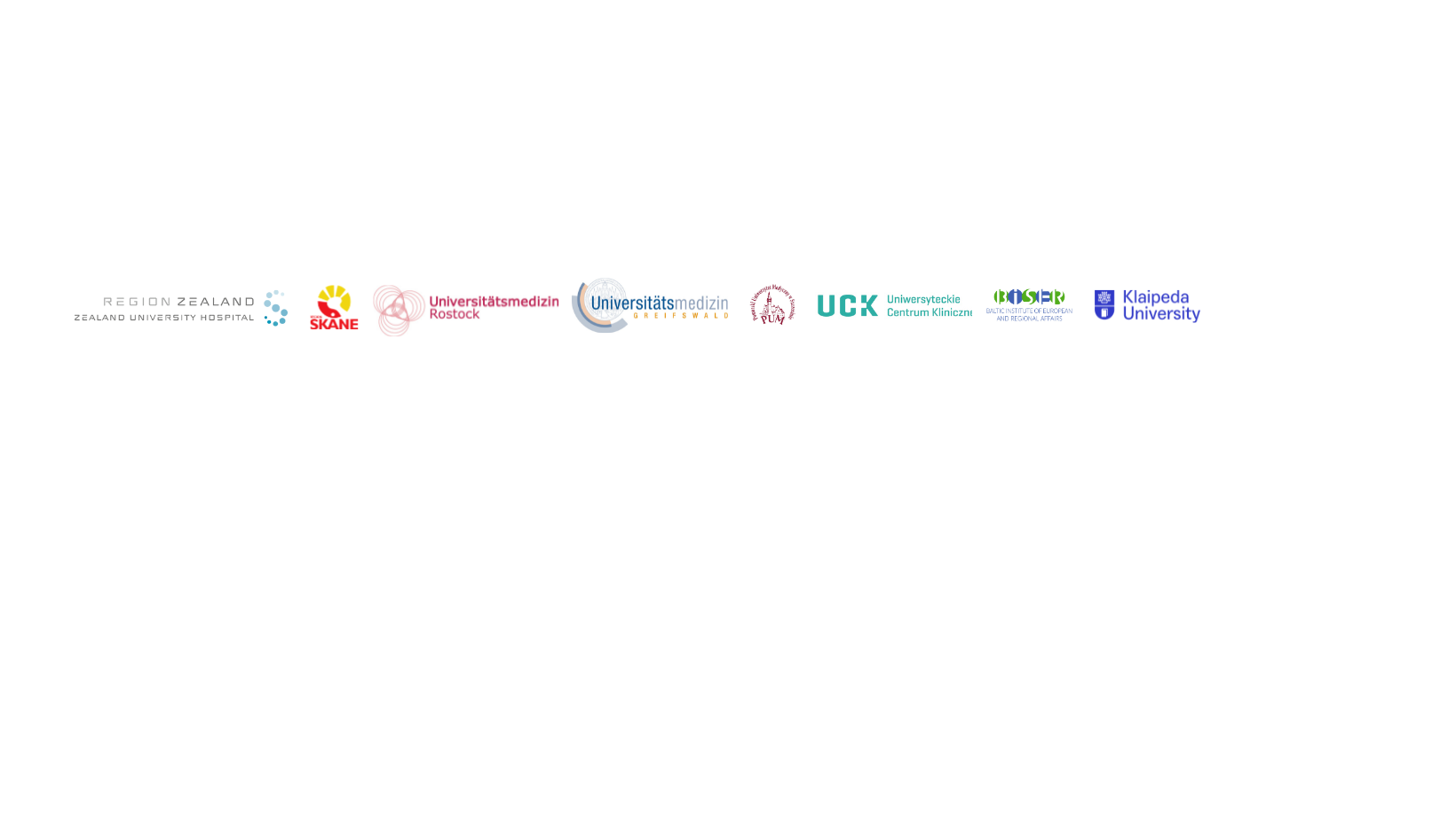 1
Partners [example]
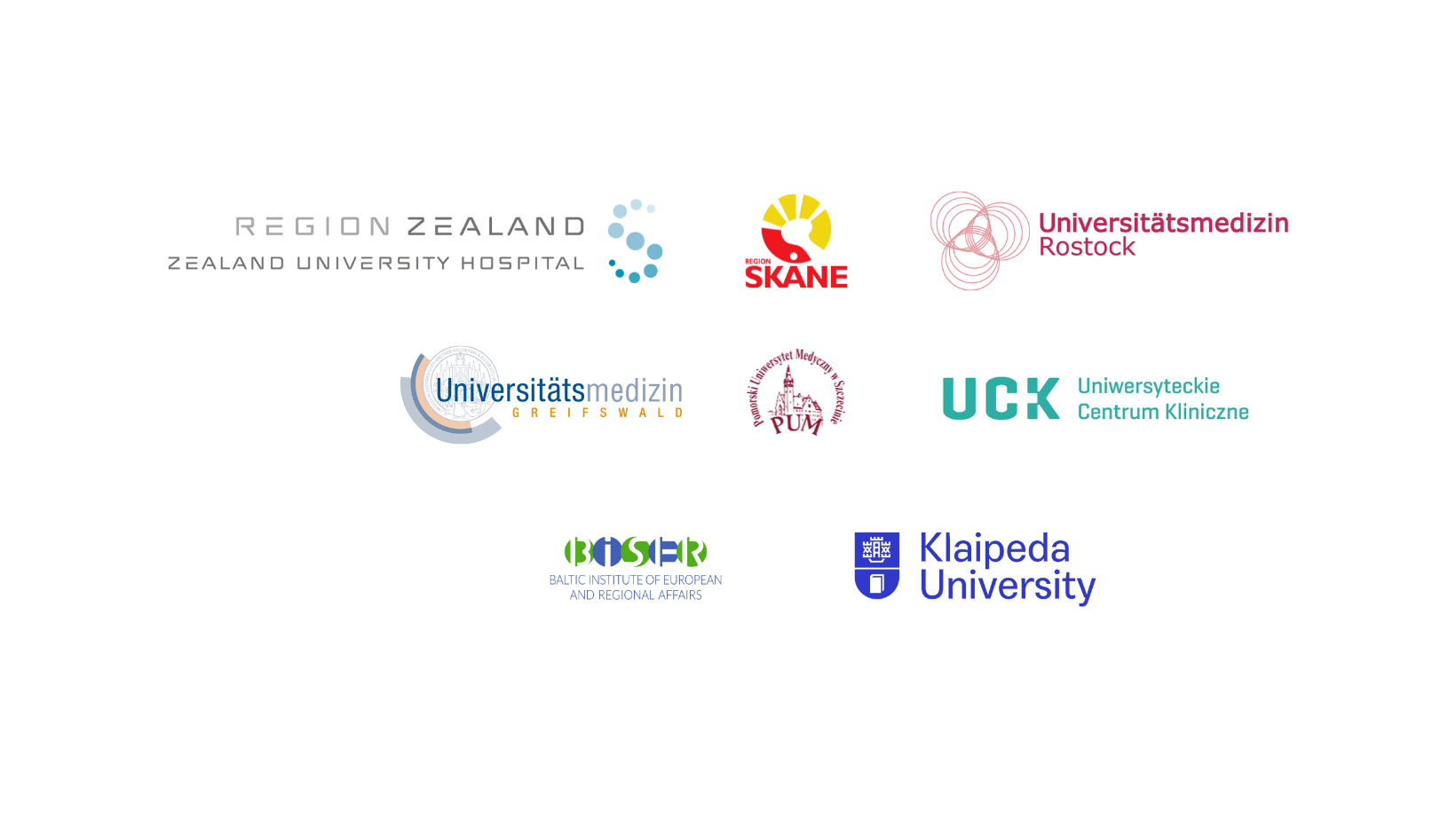 2
Logos to use
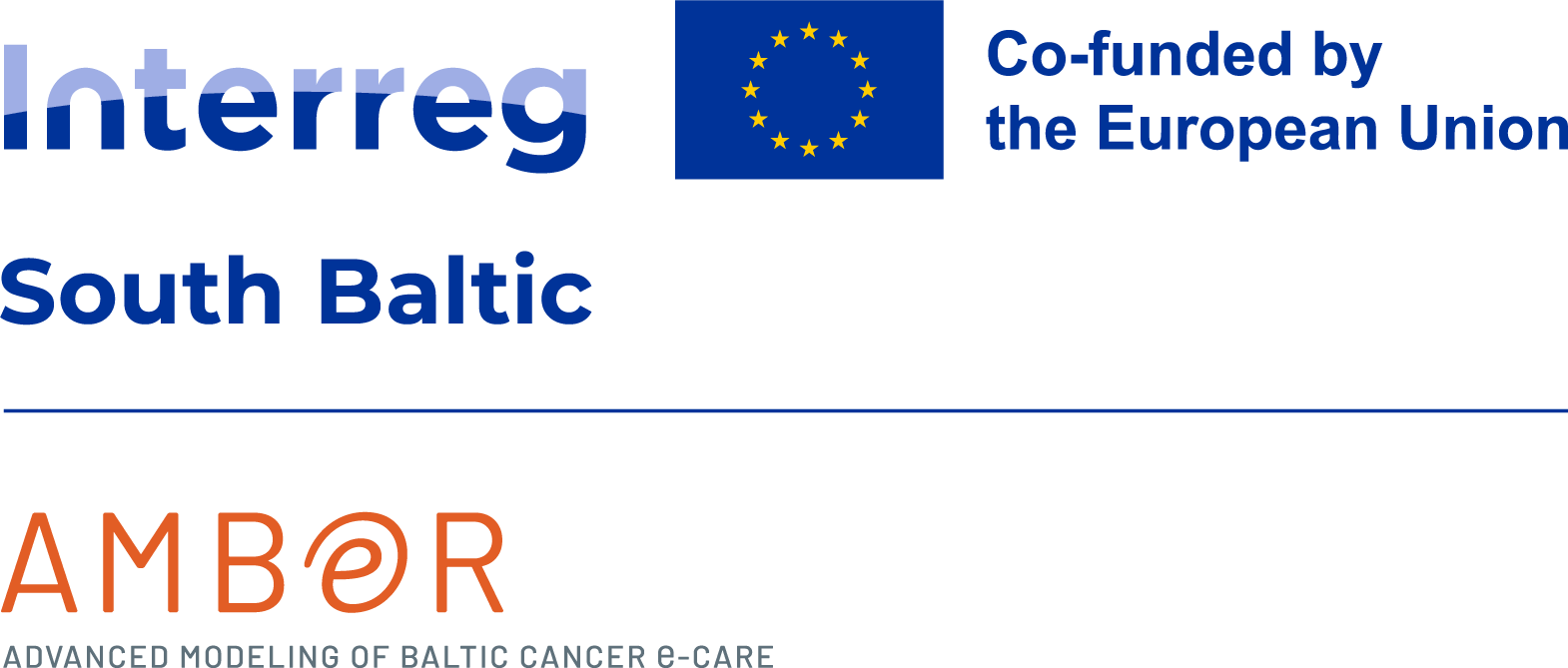 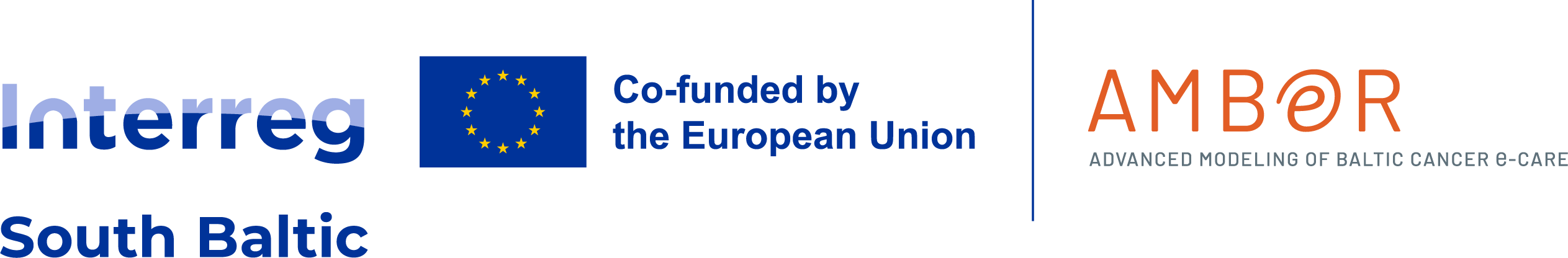 3
About the project
AMBeR – Advanced Modeling of Baltic cancer e-caRe
STHB.01.01-IP.01-0005/23
4
AMBeR partners
Department of Clinical Oncology and Palliative Care, Zealand University Hospital (lead partner, Denmark)
Ängelholm hospital, Region Scania (Sweden)
University Rostock Medical Center (Germany)
University Medicine Greifswald (Germany) 
Dept. Of Hematology and Transplantology, Pomeranian Medical University (Poland) 
University Clinical Centre Gdańsk (Poland)
BISER – Baltic Institute of European and Regional Affairs (Poland)
Faculty of Health Science – Klaipeda University (Lithuania)
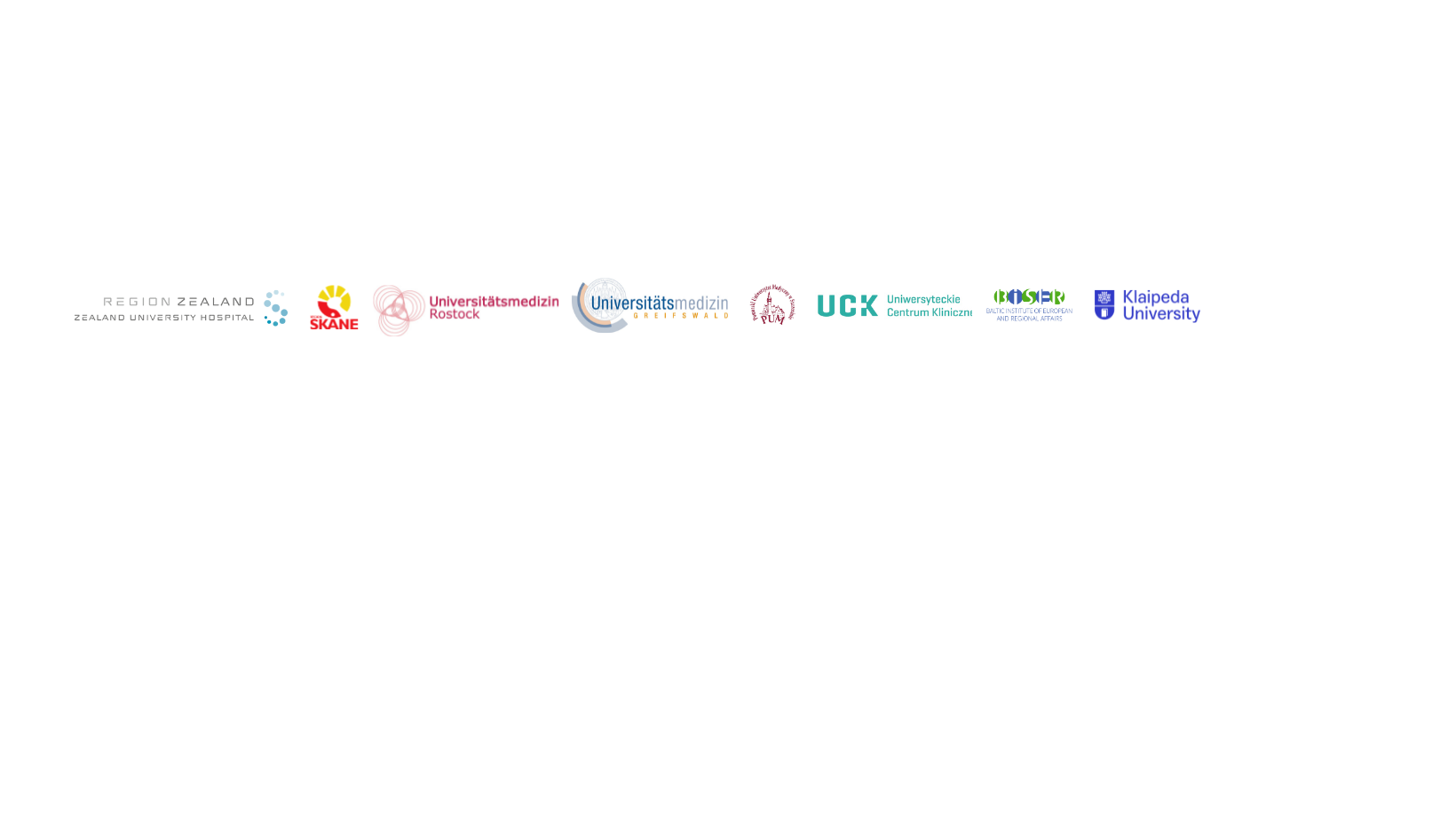 5